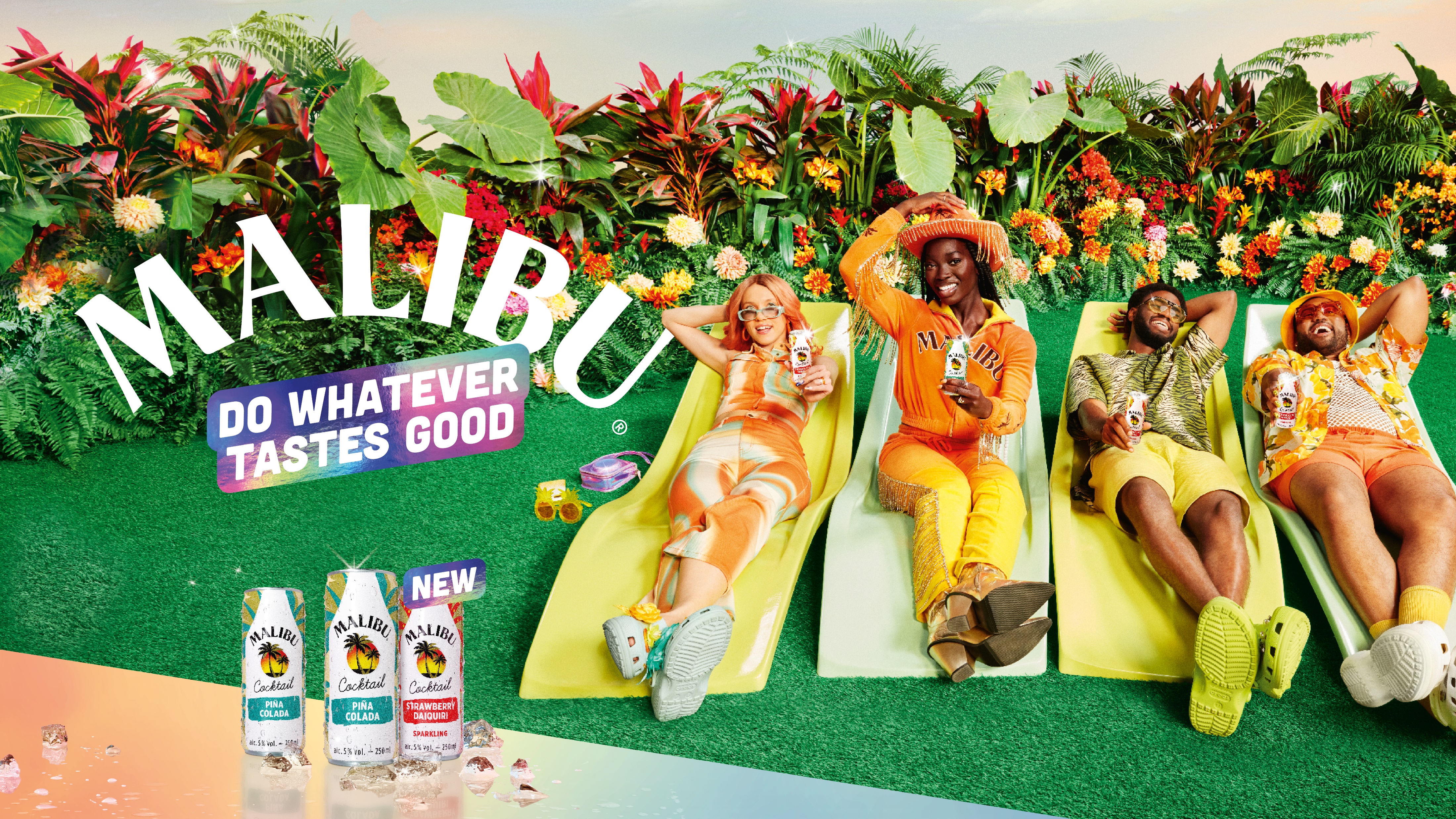 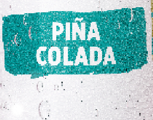 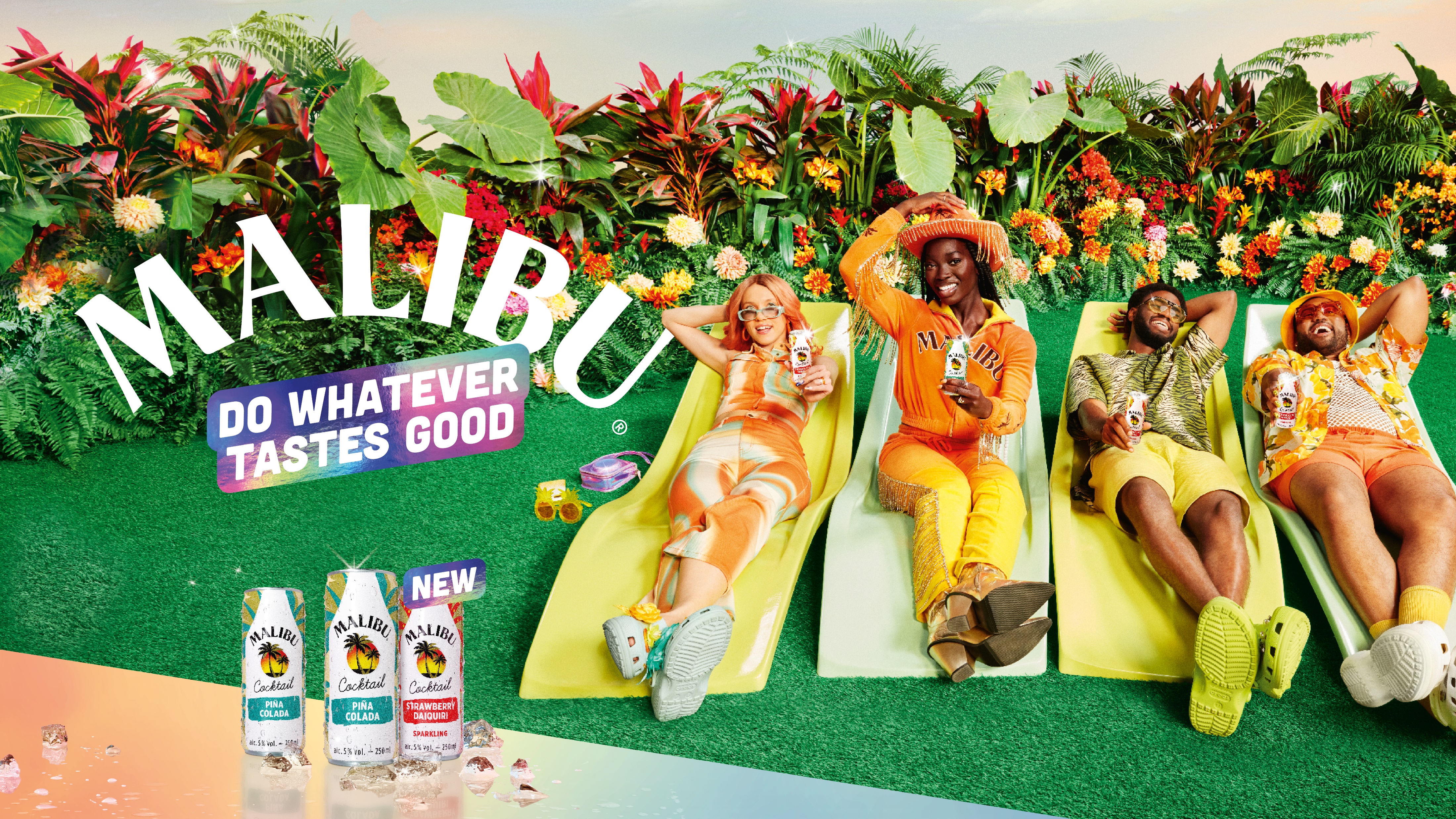 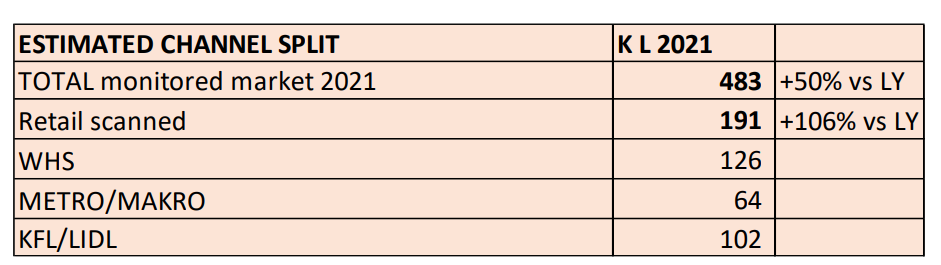 ESTIMATED RTD VOLUME over 1 Mio L in FY25

EXTEND JBPR PORTFOLIO WITH KNOWN DRINKS
ACHIEVE 45% SHARE ON VALUE SALES
BECOME LEADER OF RTD SEGMENT
BUILD DISTRIBUTION
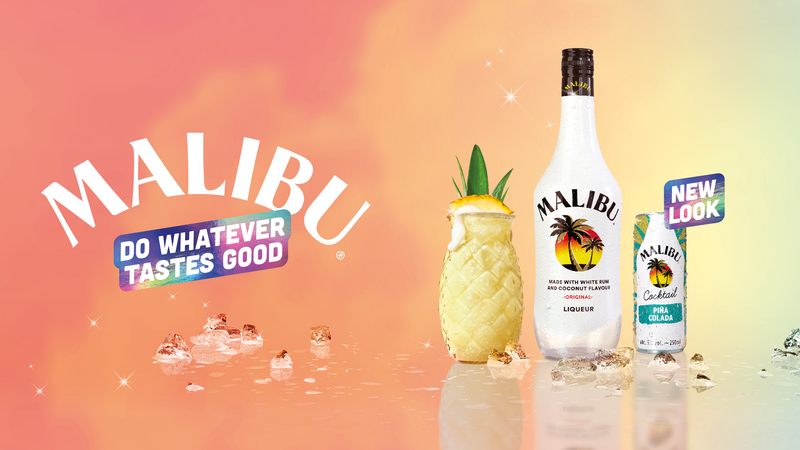 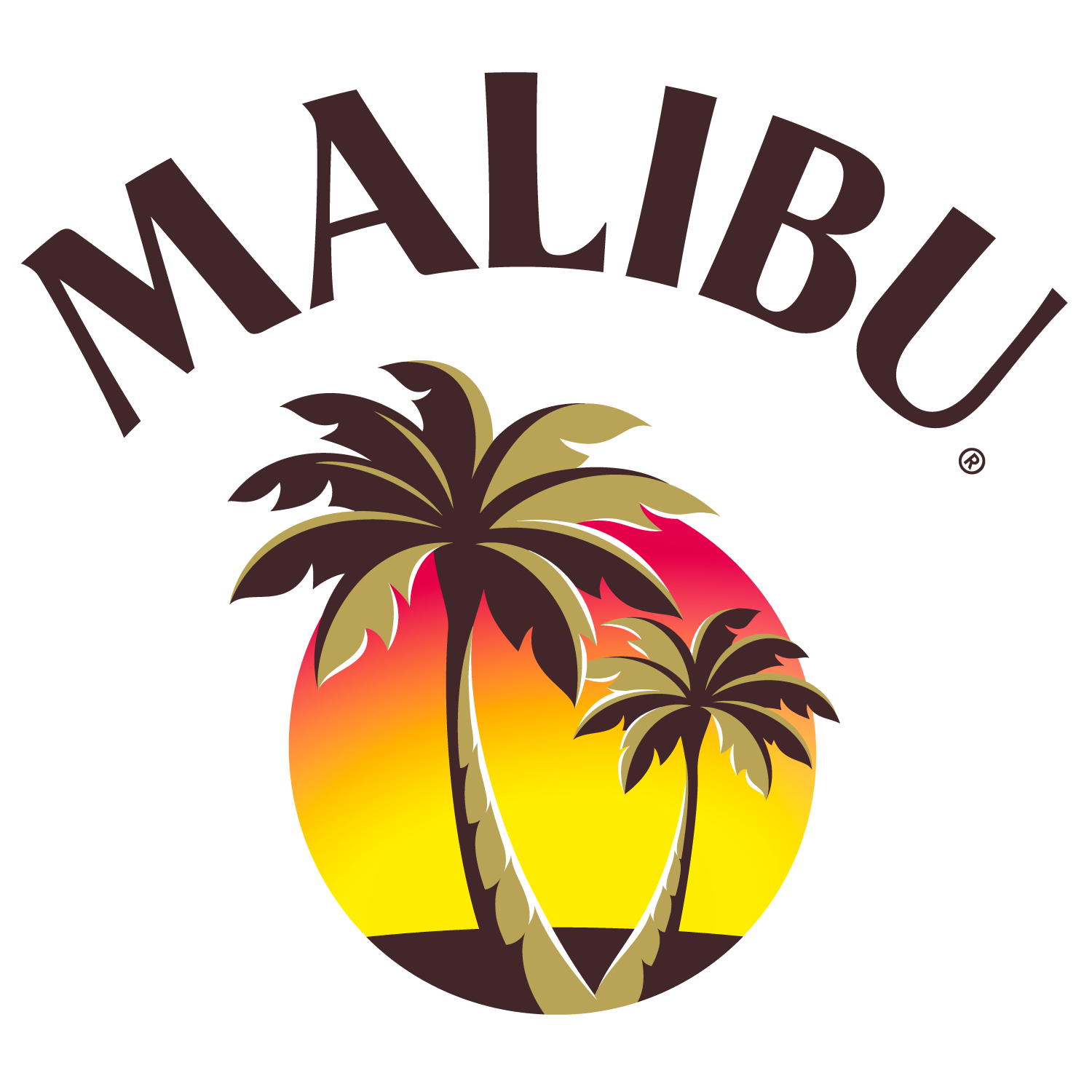 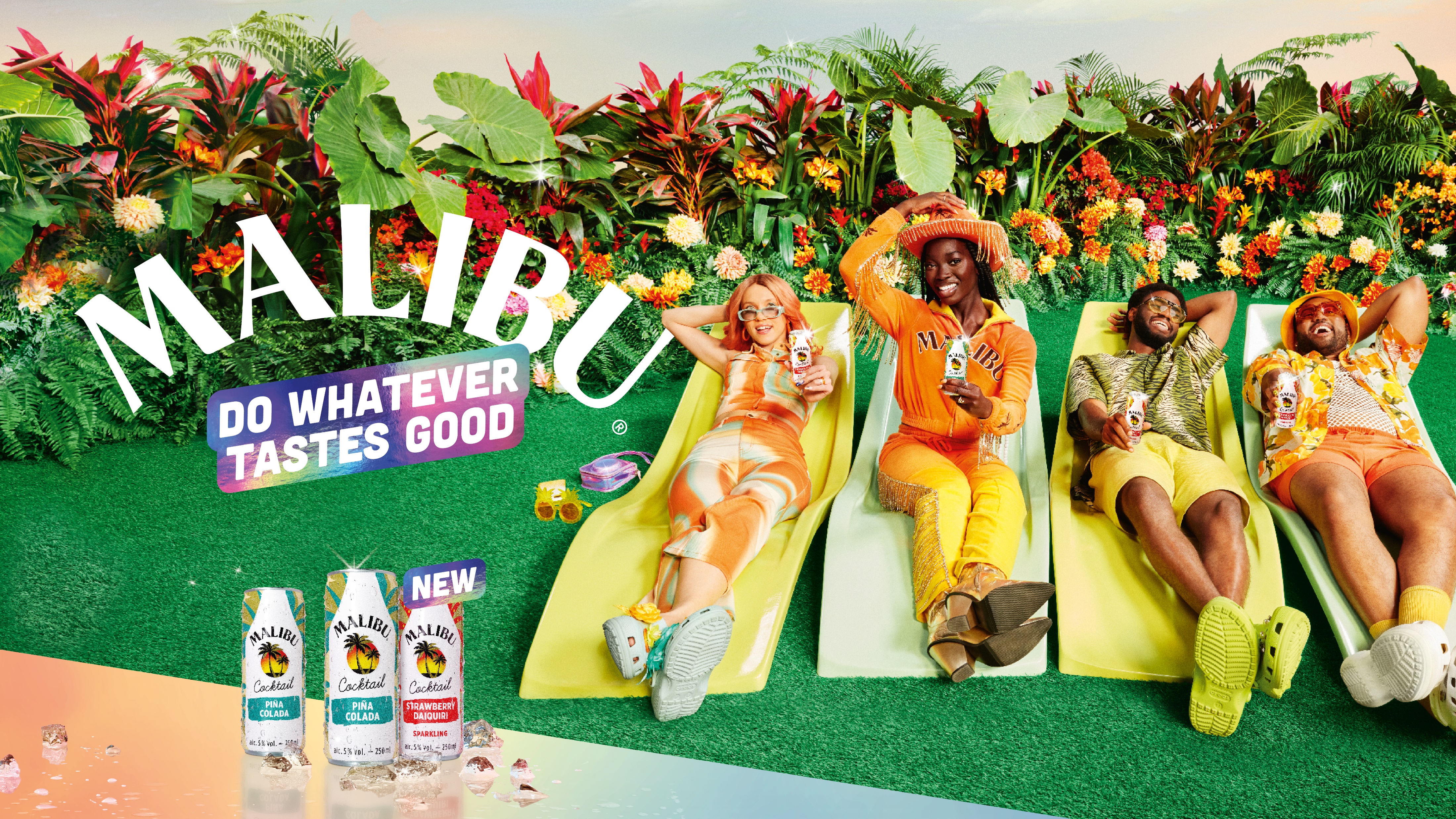 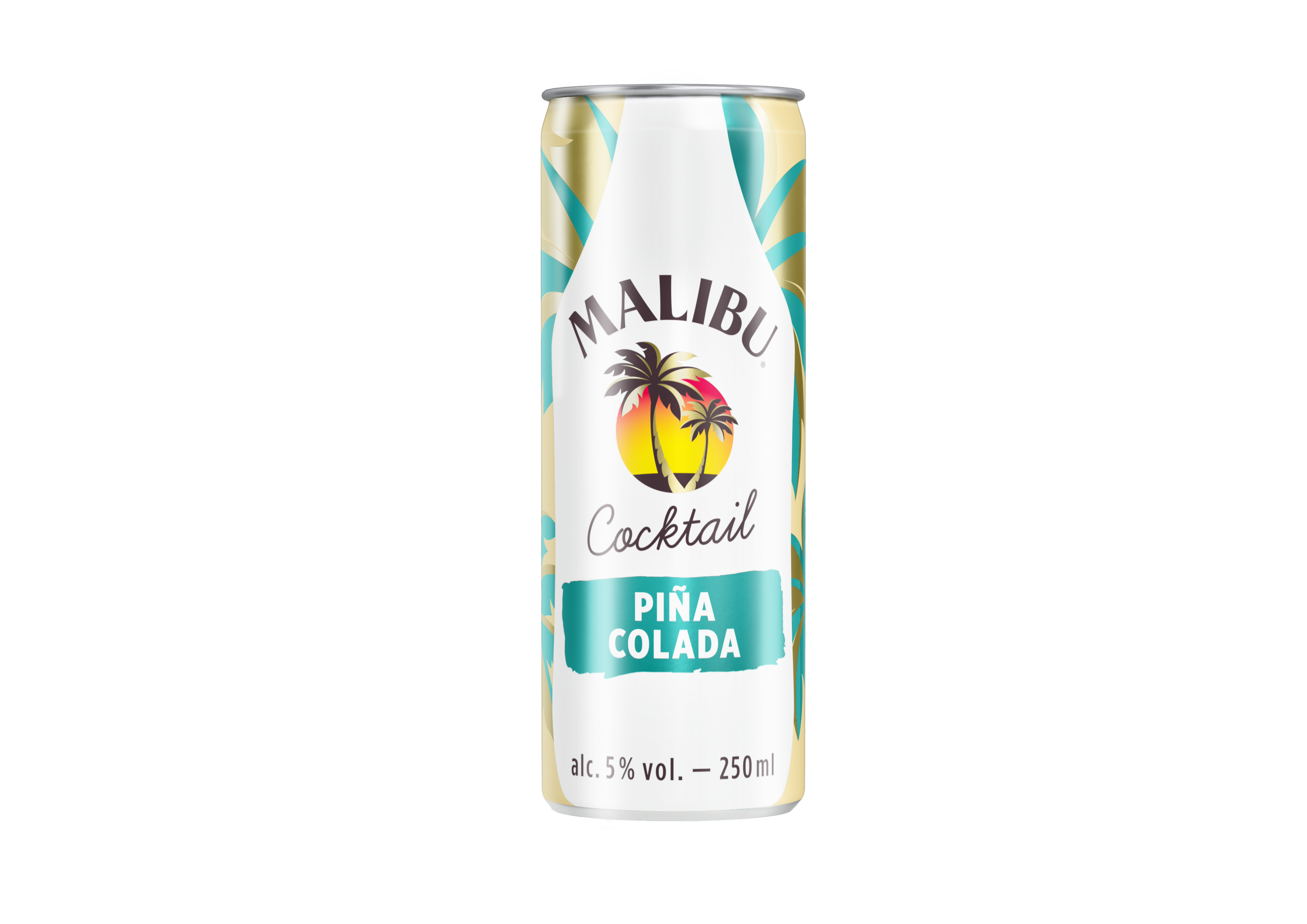 RTD KATEGORIE
OUTSTANDING DESIGN
WELL KNOWN/STRONG BRAND
WELL KNOWN/TRENDY COCKTAIL
ATTRACTIVE FLAVOUR
PRICE
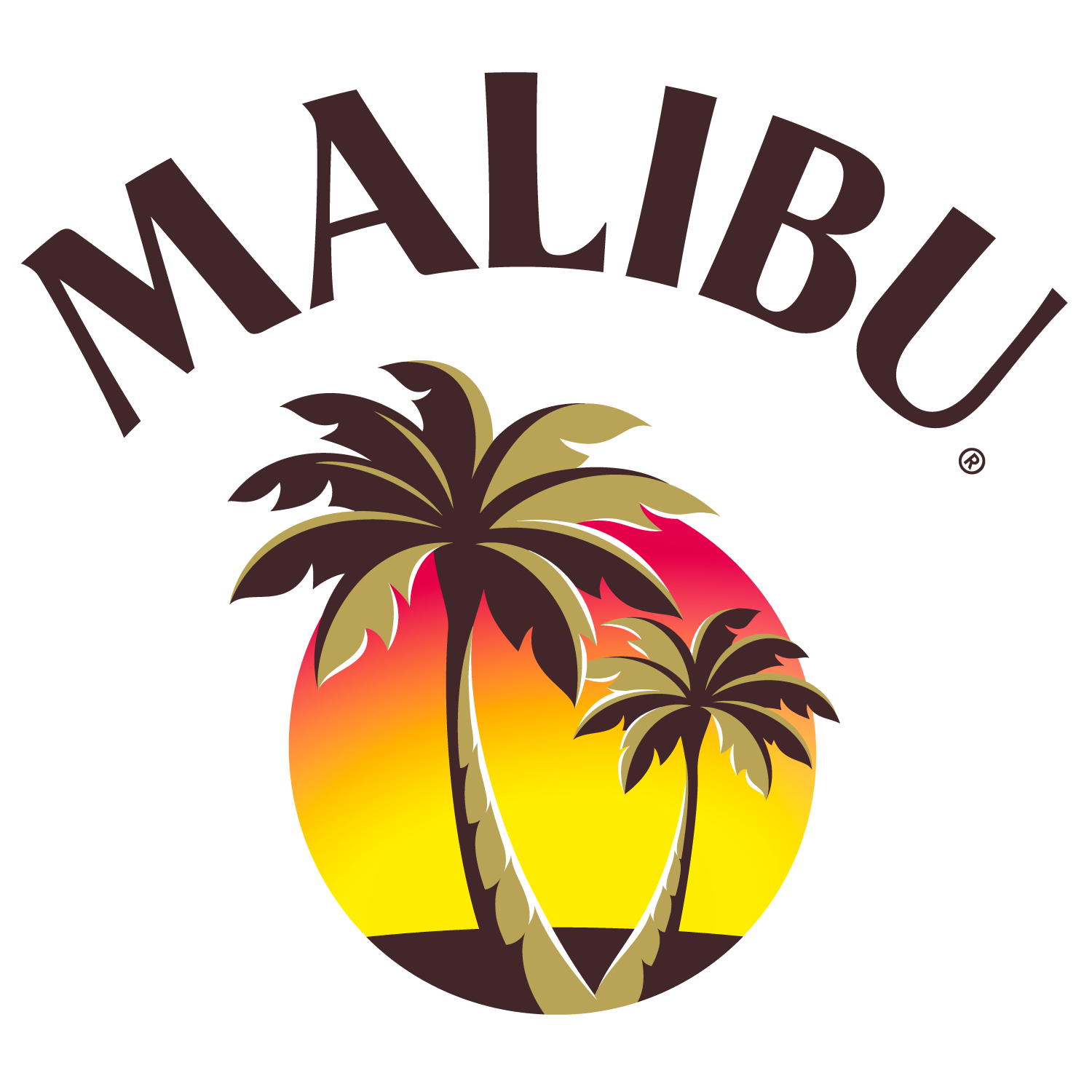 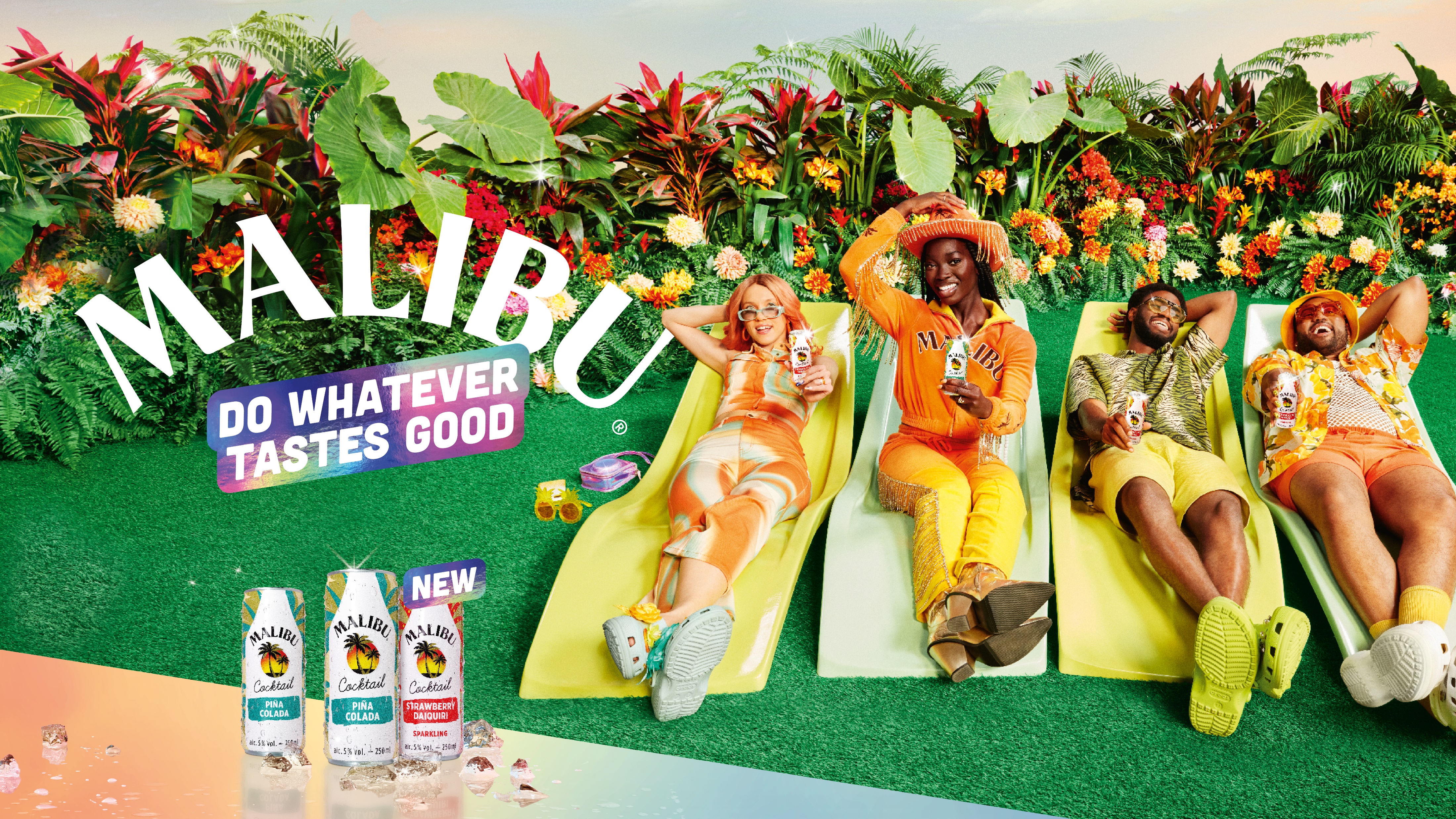 PRICING
PARITY WITH BEEFEATER RTD
RSP 49,9 CZK, RPP: 39,9 CZK

VOLUME FORECAST
10 K L, 40 000 pcs
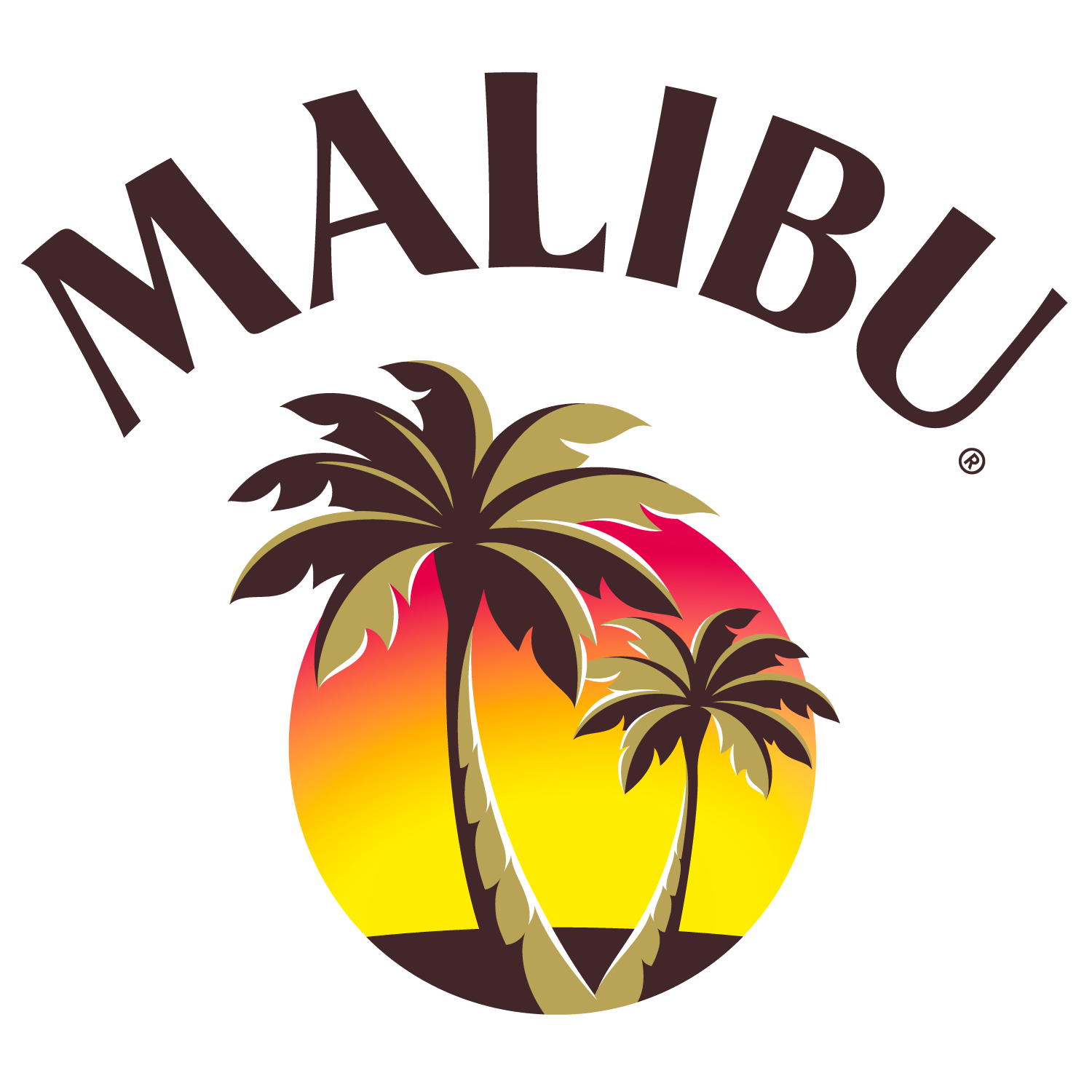 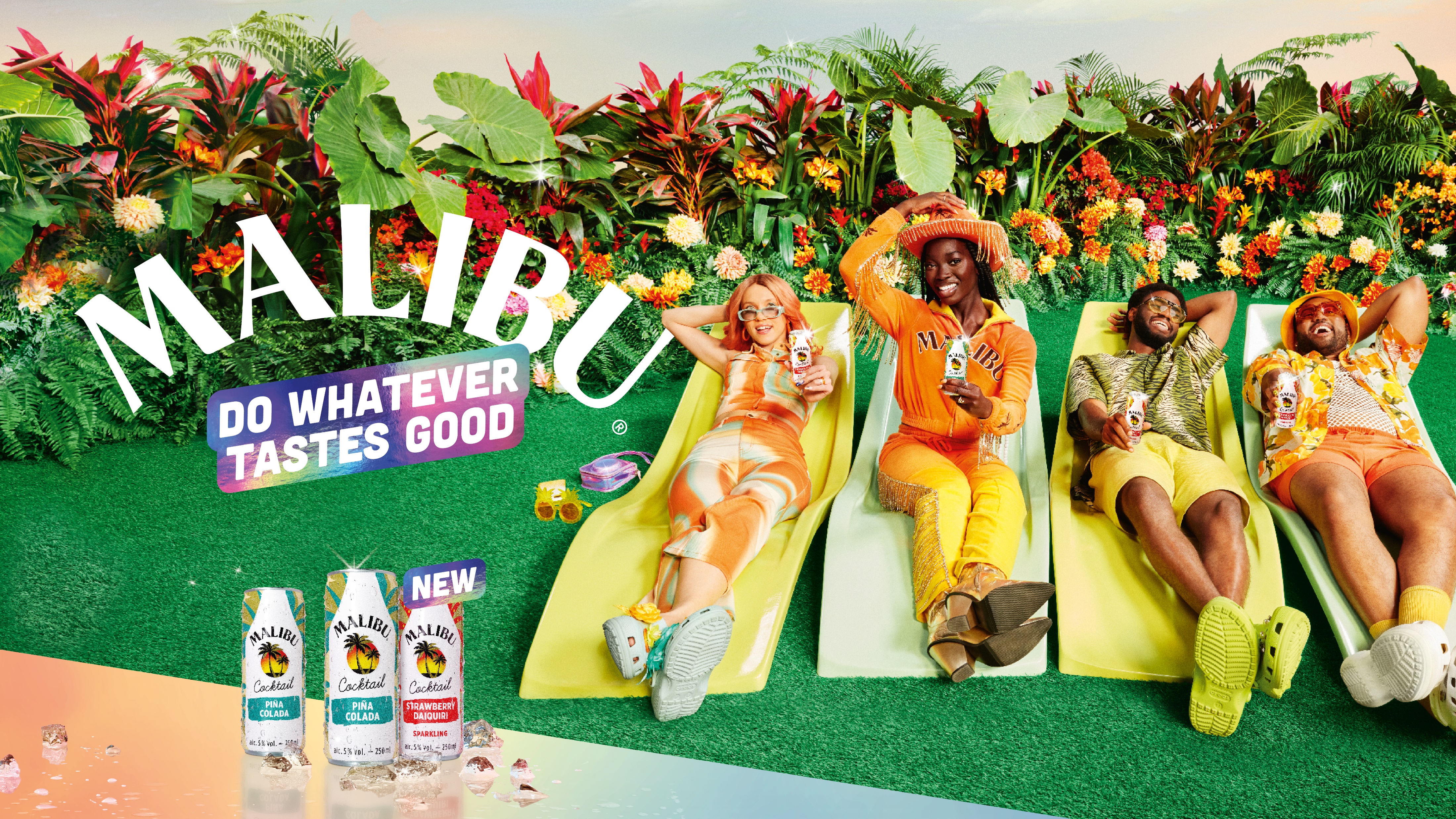 IN-OUT SUMMER 2023
APRIL          MAY           JUNE           JULY           AUGUST          SEPTEMBER
LISTING (TIMING, VOLUME PER CHANNEL)
SAMPLES
POSSIBILITY OF LEAFLETS
PROFIWEB
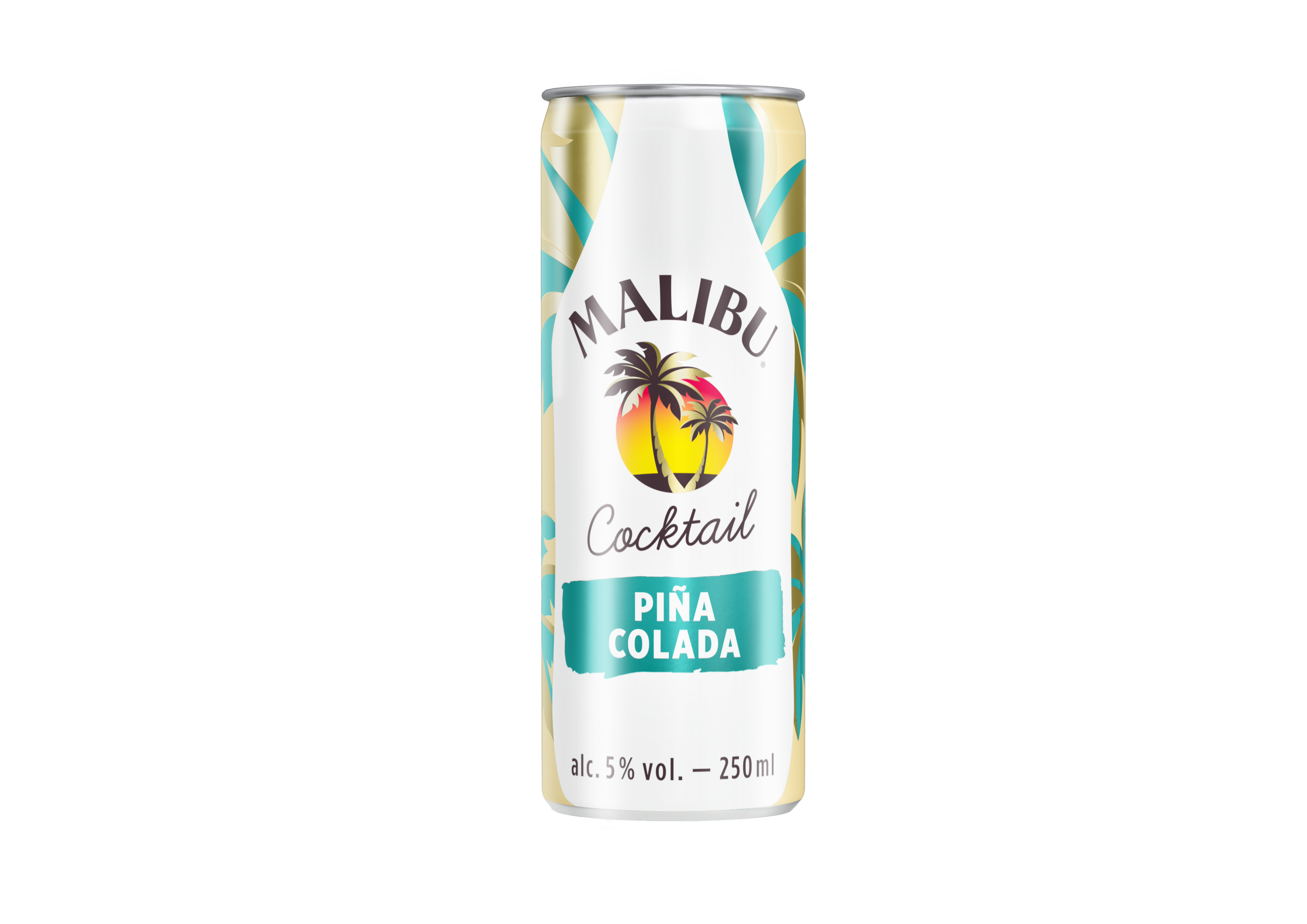 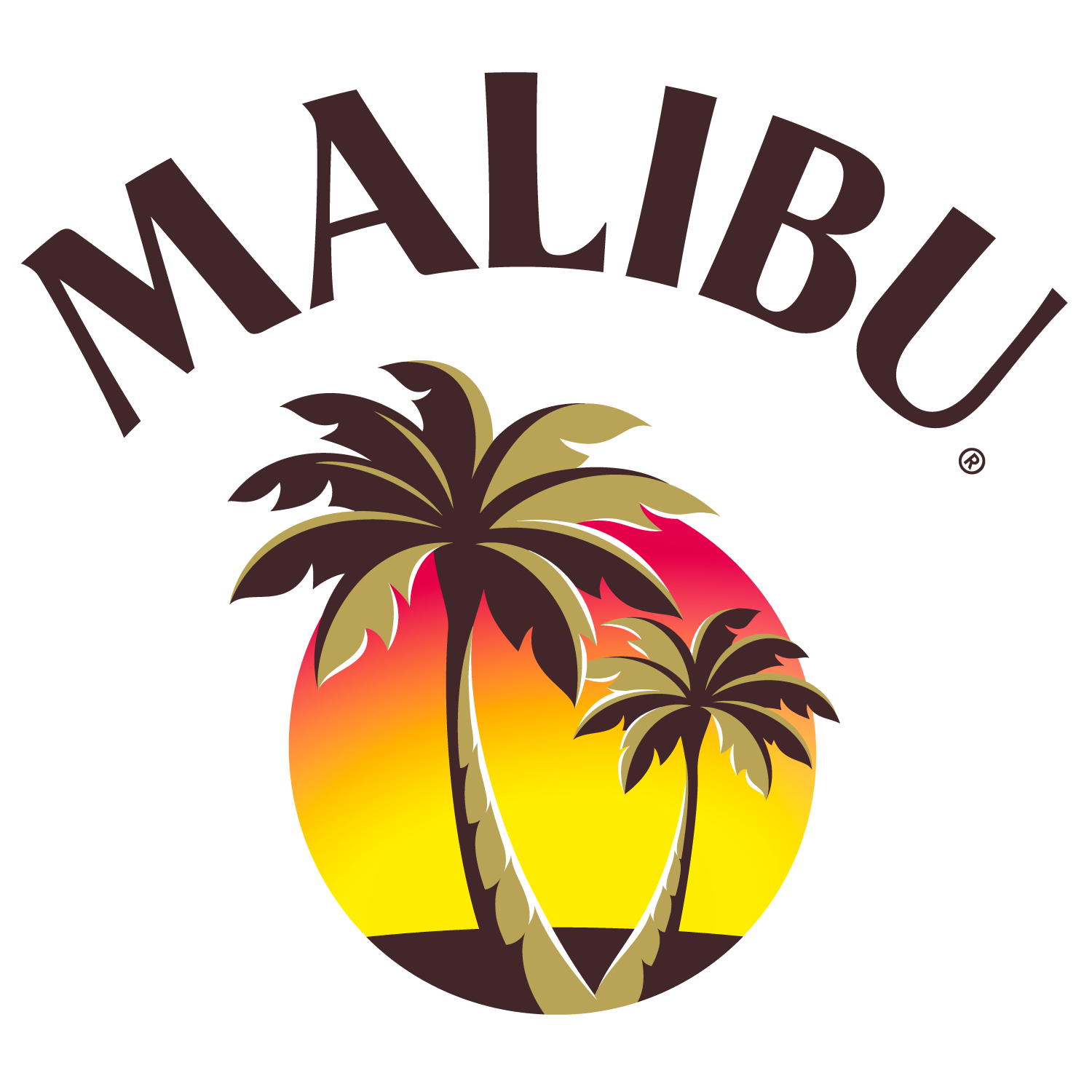 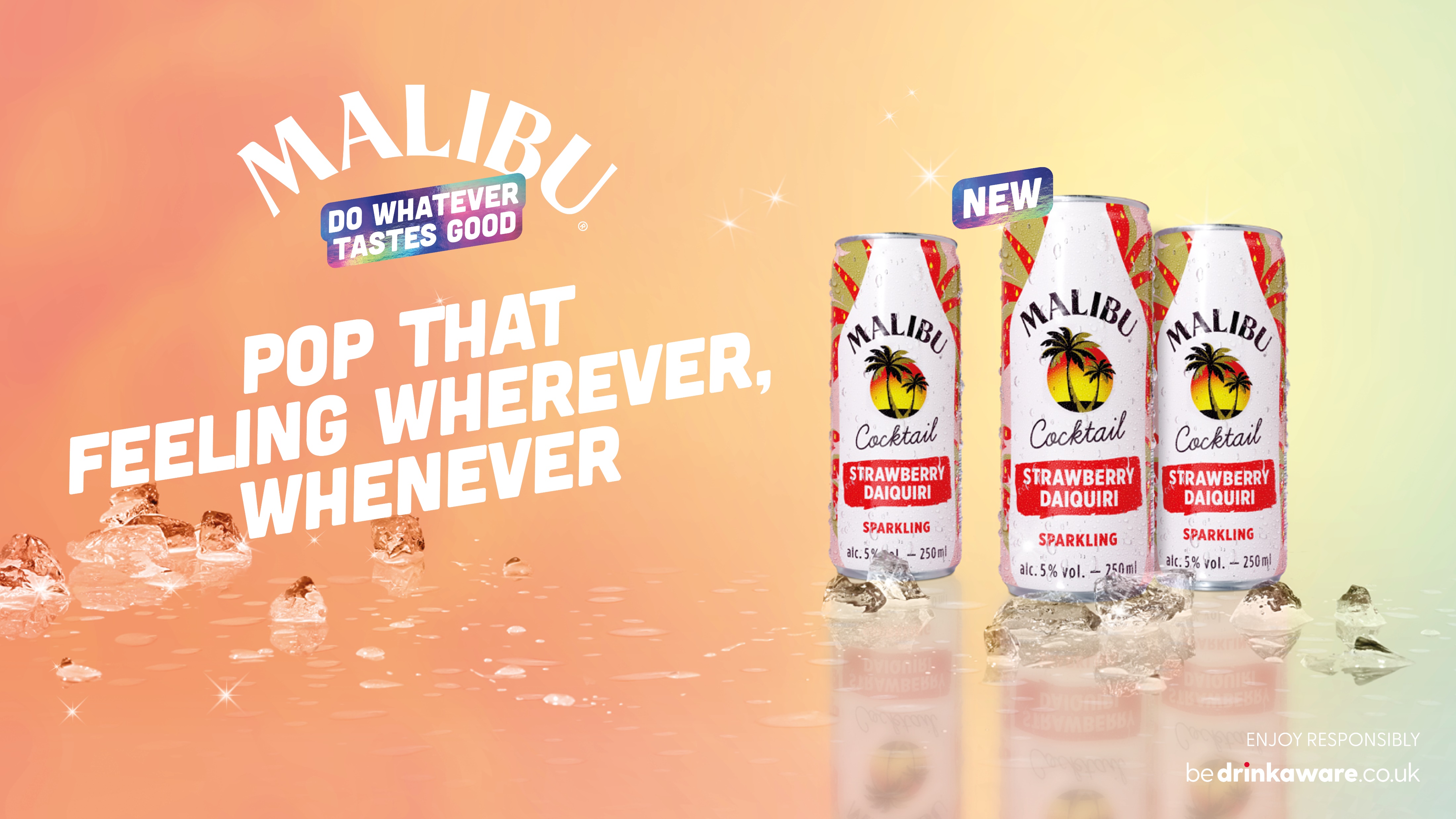 Global reco